Manual takeover and handover of a simulated fully autonomous vehicle within urban and extra-urban settings.
城市和郊區環境中手動接管和移交模擬全自動駕駛
作者：Morgan, Alford, Williams, Parkhurst, & Pipe  (2017)
期刊：In International Conference on Applied Human Factors and Ergonomics (pp. 760-771).
簡報者：林俊佑
指導教授：柳永青
1
[Speaker Notes: Morgan, Alford, Williams, Parkhurst, & Pipe. (2017, July). Manual takeover and handover of a simulated fully autonomous vehicle within urban and extra-urban settings. In International Conference on Applied Human Factors and Ergonomics (pp. 760-771). Springer, Cham.]
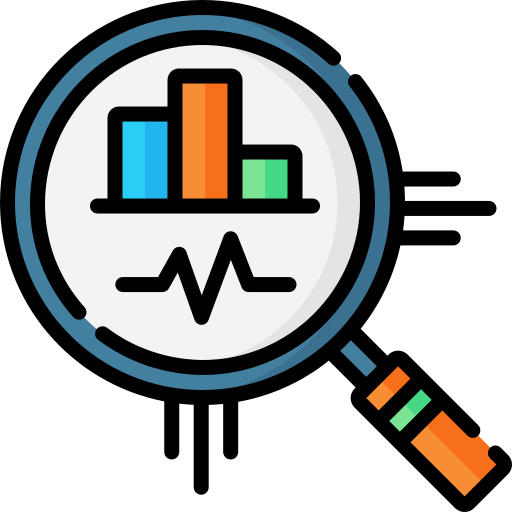 簡介
Eriksson & Stanton (2017) 當前的駕駛模擬研究旨在研究，自動和手動之間頻繁切換時的“接管 takeover”（重新參與車輛控制所需的時間）和“移交    handover”（重新進入自動駕駛）行為和駕駛模式。
Merat 和 Jamson  (2009) 的早期研究指出，橫向​​和縱向車道位置自動化對 40 英里/小時駕駛場景中的交接行為和性能的影響。實驗為當出現聽覺信號就必須收回對模擬器的控制權，然後反應關鍵事件。在交接過程中，在自動化條件下，煞車和預期時間等駕駛措施較慢。得出的結論是，參與者經歷了情境警覺的下降。
2
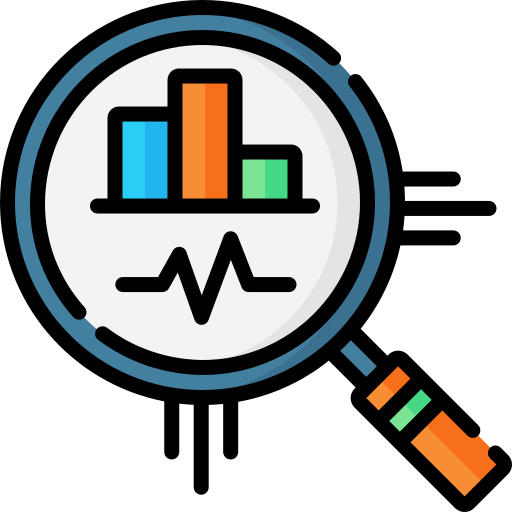 簡介
進一步探索情境警覺下降假設，Merat 等人 (2014) 檢查了規則和不規則間隔發生的切換。在常規交接條件下，對道路狀況的注意力更高且更穩定，而在不規則條件下的駕駛員更容易被環境干擾物所吸引。
接管後，無論處於規則和不規則狀態，駕駛員都需要花費 35-40 秒的時間來穩定橫向車道控制。作者強調，大多數“現實生活”的交接情況可能是不可預測的，因此需要未來的研究來確定如何重新獲得情況意識並更有效地實現手動駕駛接管。
3
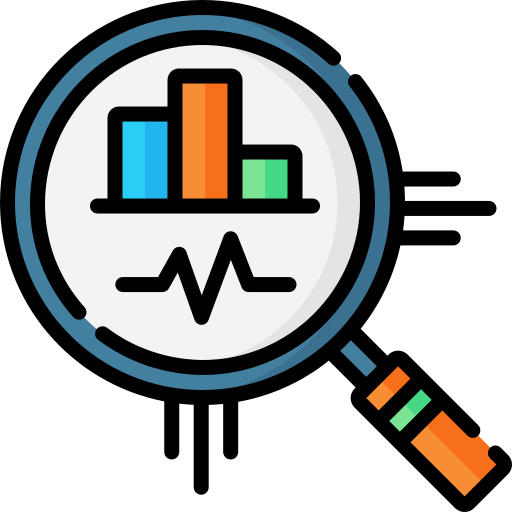 簡介
Gold 等人測試了 72 名參與者，在涉及不同程度的交通密度的情況下接管後必須立即進行操作。與較低的交通密度條件相比，較高的交通密度導致更長的接管時間和更容易發生碰撞，接管請求之前的次要任務的性能僅影響接管質量而不是時間。
在不同駕駛條件（例如，不同速度、不同環境）下重新控制和嘗試恢復高度自主車輛的安全和高效手動駕駛時，需要對行為和性能進行更多研究。
本研究調查了在低速城市內（20 ~ 30 英里/小時）和相對較高速度的城外（40 ~ 50 英里/小時）自動和手動模式之間頻繁切換時的接管和移交駕駛行為。
4
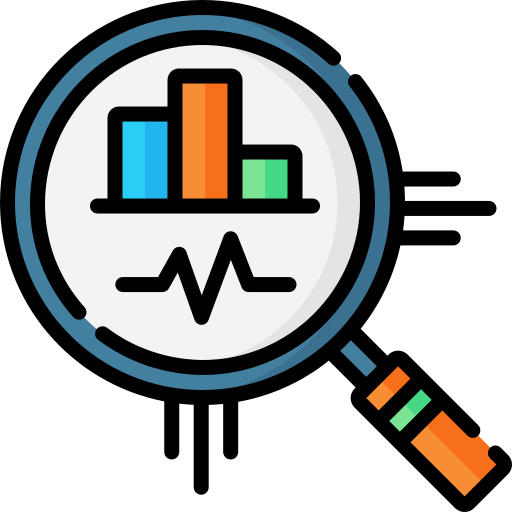 方法-參與者
31 人參加了此次活動，其中男性 16 例，女性 15 例。
為西英格蘭大學 (University of the West of England) 與布里斯托爾大學（University of Bristol）的教職員工和學生。
年齡範圍為 18 至 69 歲（M  = 41.0，SD  = 13.9）
參與者條件：完整的英國駕駛執照（或允許在英國駕駛的非英國駕駛執照）、正常矯正視力和聽力以及流利的英語理解能力。5年內發生重大道路交通事故的個人不得參加。
5
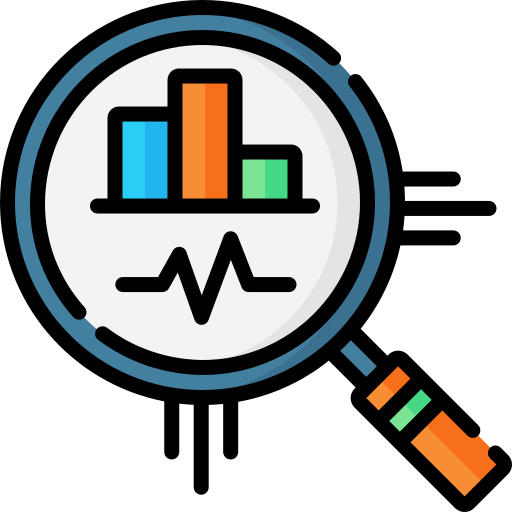 方法-設備
STISIM DriveTM Model M100 駕駛模擬器
硬體包括喇叭和指示燈按鈕的羅技 G27 方向盤、GamePOD GT2 桿、升級的 50 英寸寬屏電腦顯示器和踏板（離合器、油門、制動器）。
在手動駕駛期間，模擬器始終處於自動傳輸模式。
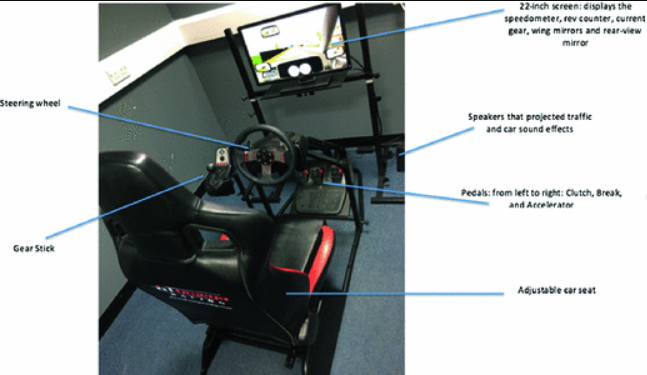 6
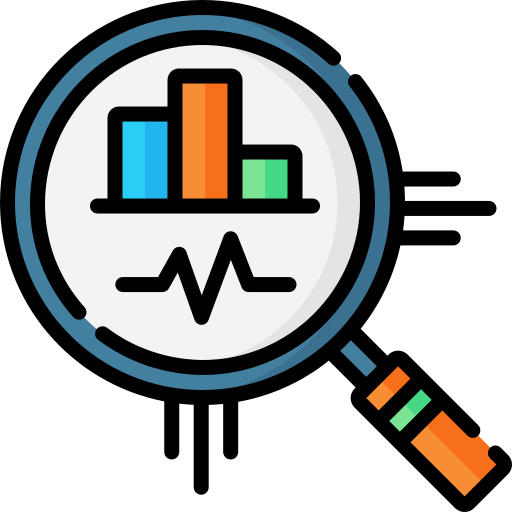 方法-實驗設計
採用因子重複測量設計。
主要的自變量是速度限制，有四個級別：20-30、30-40、40-50 和 50-60英里。
場景：市中心(交通密度高)，以建議限速為 20 英里/小時行駛。郊區(交通密度低)，以建議限速為 20 英里/小時行駛。
每個速度條件進行五分鐘(自動駕駛3分鐘+手動駕駛2分鐘)的試驗，並重複兩次。
一次試驗中的切換點也各不相同，每段有兩次切換，總共有16次切換。
當 STISIM 處於自動模式時，參與者會校對一份健康和安全文件。它位於 STISIM 屏幕左側約 45° 的文件架上。
7
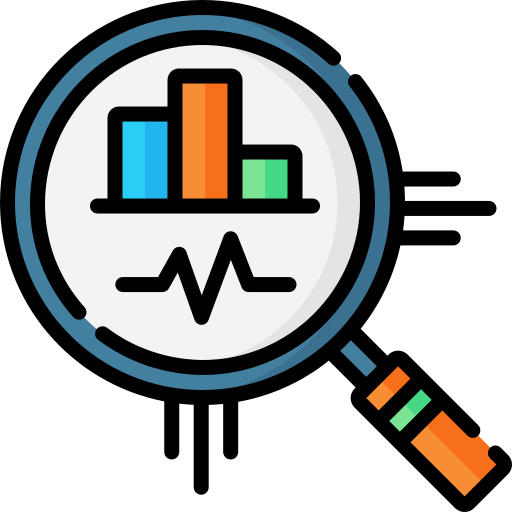 方法-程序
參與者進行“初始接管練習”，接著是“手動駕駛”，然後是“切換實驗”他們被指示在靠近中心線的車道上行駛，並在所有駕駛場景中盡可能靠近中心線。
-初始接管練習（5 分鐘）：混合城市和郊區的環境，速度限制為 30 英里/小時，有兩次交接請求
-手動駕駛（10 分鐘）：每個限速 2.5 分鐘
-切換實驗（40 分鐘）：每個限速 2 × 5 分鐘駕駛。每次實驗班含自動駕駛3分鐘+手動駕駛2分鐘（即每次實驗兩次接管）
-每個交接（自動到手動）階段都涉及 60 秒的手動駕駛。
8
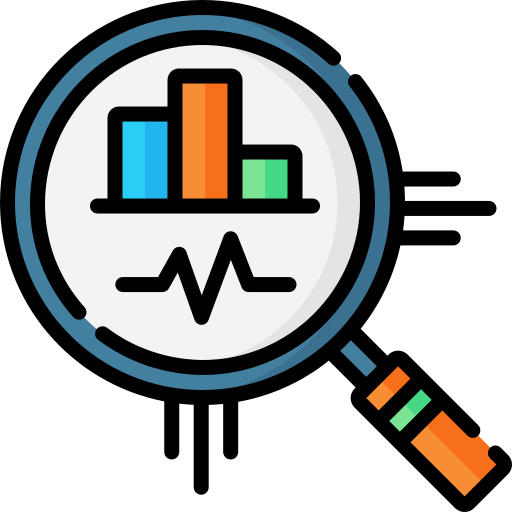 方法-數據收集
縱向加速度
橫向加速度
橫向車道位置標準差（SDLP）
平均速度
轉向、油門和煞車踏板輸入計數
這些措施在手動駕駛和切換實驗組之間進行了比較。
9
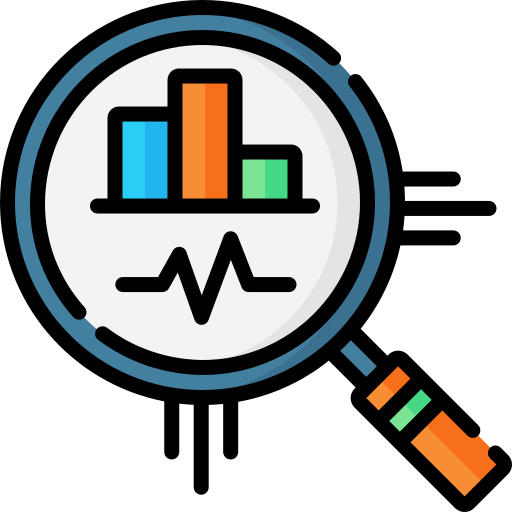 結果
發出接管請求後接管駕駛控制的平均時間。
在 30-50 英里/小時的條件下接管時間接近 2 秒，在 20 英里/小時的條件下接近 2.5 秒。
F (3, 90) = 13.47, p  < .001, f  = .67，速度條件對接管時間有顯著主要影響
Bonferroni 事後測試顯示，在 20 英里/小時條件下的接管時間明顯高於 30、40 和 50 英里/小時條件 ( p s < .05)。接管時間未在30-，40-，和50英里每小時的條件（之間不同p S> 0.05）。
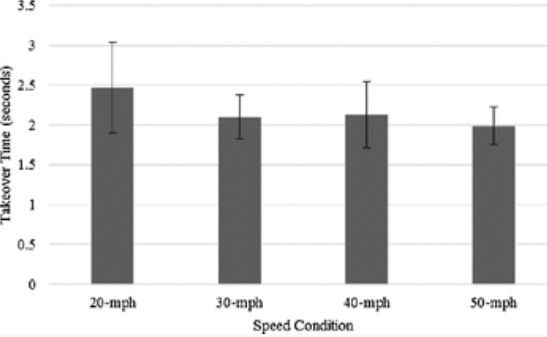 10
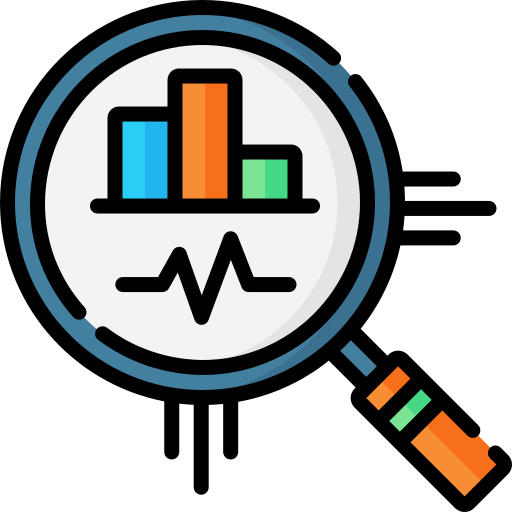 結果
4 × 2 重複測量 MANOVA
速度條件作為一個自變量（20-30、30-40、40-50 和 50-60 英里/小時）和試驗階段（手動、切換實驗）作為另一個自變量
速度條件的有顯著主效應，F (24, 255) = 125.70，p  < .001，f  = 3.44
試驗階段也有顯著的主效應，F (8, 23) = 55559.01, p < .001，f  = 3.50
並且兩個變量之間存在顯著的交互作用，F (24, 155) = 24.56，p  < .001，f  = 1.52。
11
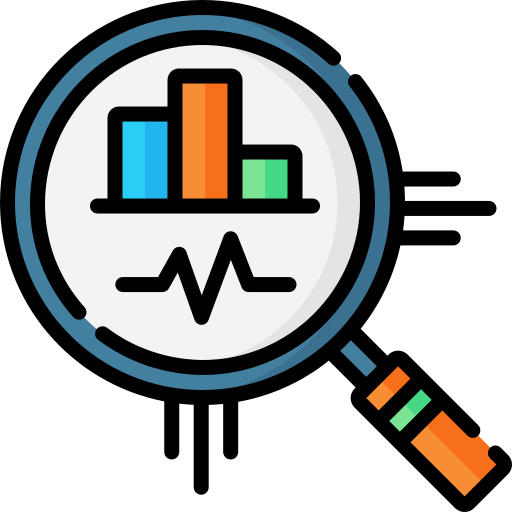 結果
4 × 2 重複測量 MANOVA Bonferroni事後檢定
平均速度：在 20 、40 和 50 英里/小時的條件下，參與者在交接期間的駕駛速度明顯慢於手動（p  < .001），但在 30 英里/小時的條件下沒有差異（p  = .09）
縱向加速：與手動相比，在 30-50 英里/小時的條件下，參與者在交接期間沒有加速太多 ( p s < .001)，但在交接期間在 20 英里/小時的條件下加速更多 ( p  < .001)
SDLP： 在 30 和 40 英里/小時的條件下，交接期間的 SDLP 平均值顯著低於手動（p s < .01）；在 50 英里/小時條件下，交接期間明顯高於手動（p  < .001）
煞車踏板輸入：在 20 英里/小時條件下，交接和手動之間沒有區別；在 30-50 英里/小時的條件下，交接期間的顯著高於手動（分別為p s < .01、0.05 和 0.001）。
12
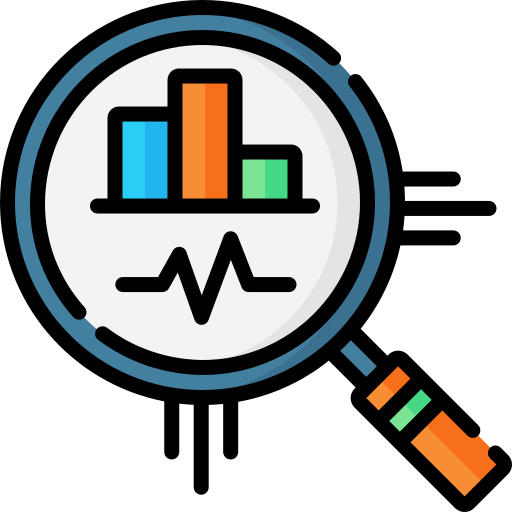 結果
在20 英里/小時條件下手動與切換段的平均速度。
右圖表示 1.68 英里/小時的減少（移交的前 0-5 秒)在整個 55 秒的接管後下降到手動和移交之間的 0.97 英里/小時的差異。這可能代表在切換期間更謹慎的駕駛。
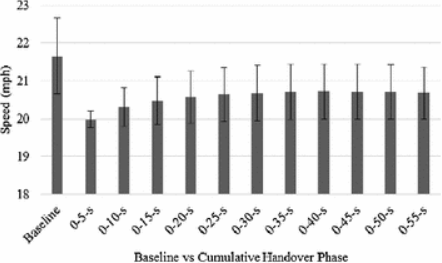 13
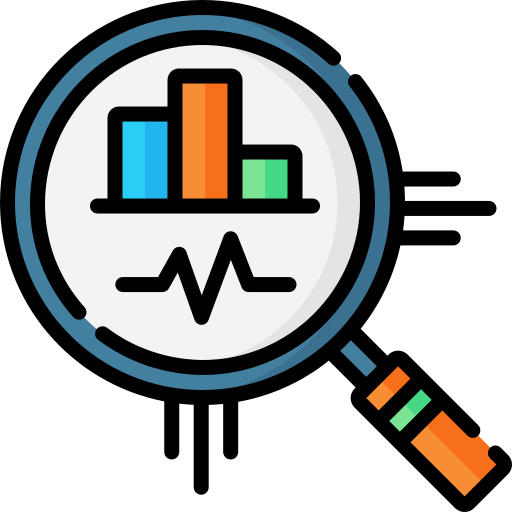 結果
在 30 英里/小時的條件下
SDLP 在切換請求後立即和 55 秒切換期間的切換和手動之間相似 ( p s > .05)。35 秒後切換和手動之間的縱向加速度相似 ( p s > .05)。切換後立即切換和手動之間的轉向輸入相似。與手動相比，參與者在交接期間的駕駛速度持續且顯著慢，代表 1.64 英里/小時的差異（交接的前 0-5 秒）在 55 秒時降至 0.30 英里/小時的差異。這代表在交接期間更加謹慎駕駛。
14
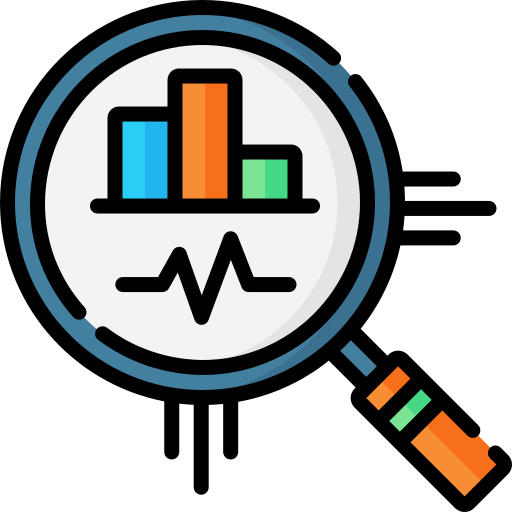 結果
在 40 英里/小時的條件下
SDLP 在切換請求後立即和 55 秒切換期間的切換和手動之間相似 ( p s > .05)。煞車踏板輸入在交接時與交接後立即手動（p在這一點之後 s > .05，直到 20 秒之後有一些顯著差異）。與在 20-30 英里/小時的條件下一樣，參與者在交接期間的駕駛速度始終比手動慢，這代表顯著降低 2.76 英里/小時（交接的前 0-5 秒）在 55 秒時下降到 1.48 英里/小時的差異. 這些發現似乎再次代表了交接期間更加謹慎的駕駛。
15
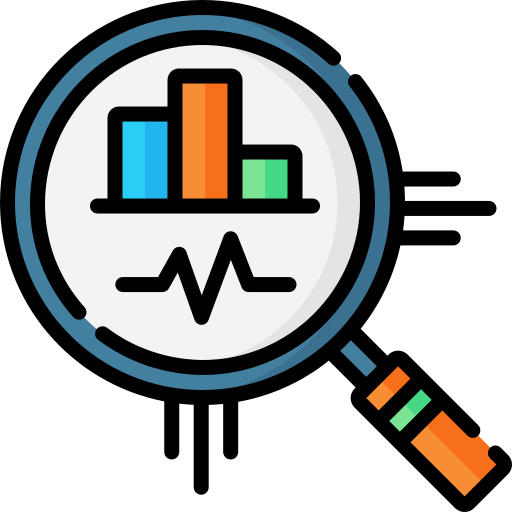 結果
在 50 英里/小時的條件下
除了 35 秒後的轉向輸入外，沒有任何駕駛措施與交接時的手動相匹配。
SDLP 在切換期間明顯更高。縱向加速、油門和煞車踏板輸入在交接期間顯著降低。
16
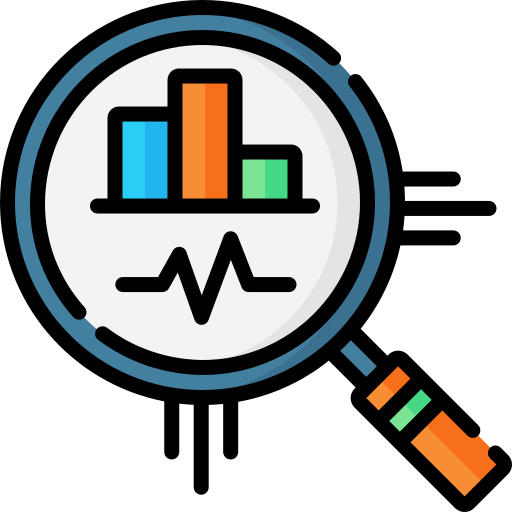 討論
當前的研究調查了在不同駕駛速度（20-50 英里/小時）和不同環境（城市和郊區）下，在向非關鍵事件的移交請求後接管模擬高度自主車輛的控制時的性能。
當前研究中，預計在 20 和 30 英里/小時的城市條件下，交接期間關鍵駕駛性能（例如 SDLP）的接管和恢復手動性能所需的時間將是最低的，並且會在郊區更高速度下增加狀況。
17
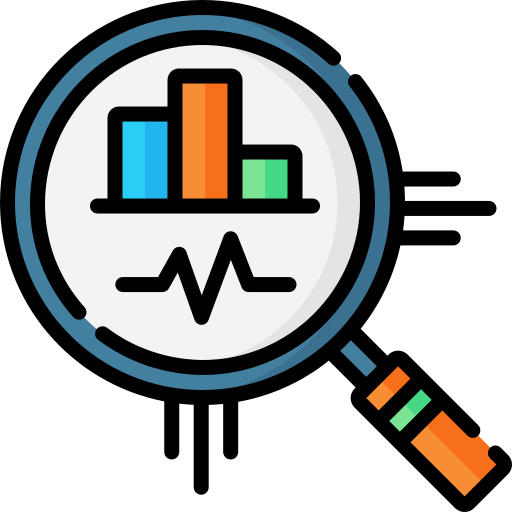 討論
研究發現，接管時間略低於 2 秒到近 2.5 秒不等，並且郊區中比城市場景中的接管時間要短。
這些平均值低於 Eriksson 和 Stanton 最近報告的中值：無輔助任務為 4.57 秒，輔助任務為 6.06 秒。當前研究中的接管時間平均值與之前的一些其他研究更一致 。
在當前研究中，單個參與者的最長接管平均時間 在 20 英里/小時條件下為 4.77 秒（SD = 1.74 秒），在 40 英里條件下最快接管時間為 1.32 秒（SD  = 0.22 秒）英里/小時條件。
18
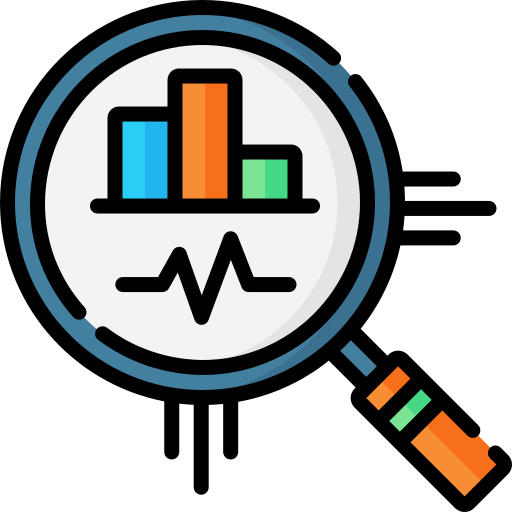 討論
當前研究中的一些切換後駕駛性能類似於在 20-40 英里/小時的速度條件下的手動手動駕駛。在 30 和 40 英里/小時的速度條件下，SDLP 在交接請求後立即與手動相同，並且在整個 55 秒的交接手動駕駛期間保持穩定。然而，在 50 英里/小時的額外城市條件下，SDLP 高於（即更大的偏差）手動。
這些發現很重要，因為它們表明保持一個在模擬 20-40 英里/小時的速度條件下自動駕駛一段時間後接管車輛控制後，穩定的車道位置不會受到影響。
在 20 英里/小時條件下從自動駕駛模式切換到手動駕駛模式後，平均速度比手動慢了 1.68 英里/小時，在 50 英里/小時條件下慢了 4 秒以上。這表明在交接請求之後的手動駕駛比在所有速度條件下評估的整個交接後請求期間持續整個 55 秒的手動手動駕駛期間更加謹慎。
19
Thank you for your time
20
題目：從自動化接管後速度感知對駕駛行為之影響
心理負荷
主觀量表
全手動駕駛(FM)
部分自動駕駛(AM)
接管任務
環境
道路事件
駕駛績效
快到慢

慢到快
高負荷

低負荷